UNCOVERING THE LIVES OF NATIVE AMERICANS THROUGH ARCHAEOLOGY
What We Are Learning at 
the William Trent House Museum

Shawn Carney – April 2020
Who were the Native Americans that lived on the Trent house property before Trent?
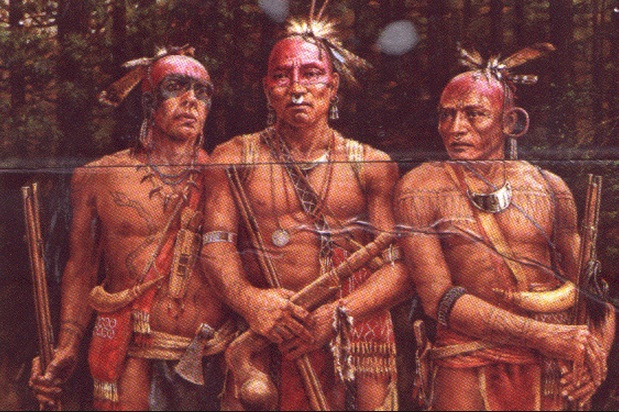 The Native American people who lived on the Trent House property are called the Lenni Lenape or Lenape.
The Lenape
They settled in the New Jersey area thousands of years ago. 
They fished and hunted and collected seeds, roots and nuts. After some time, they began to farm the land.
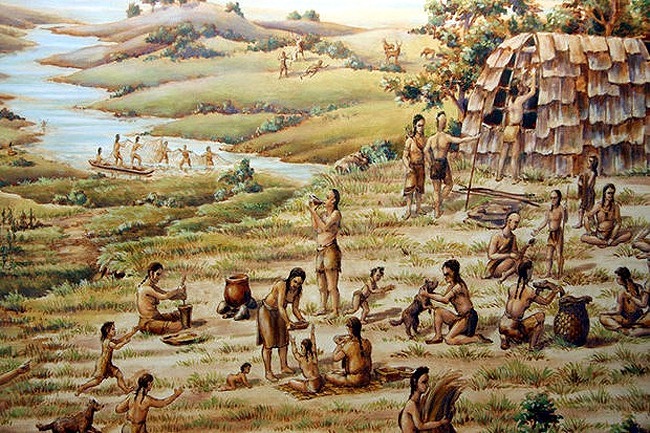 As more and more European colonists came, the Lenni Lenape were pushed from their lands and eventually most were relocated to Oklahoma where many descendants still live today.
How can we learn about the Lenape people through archaeology?
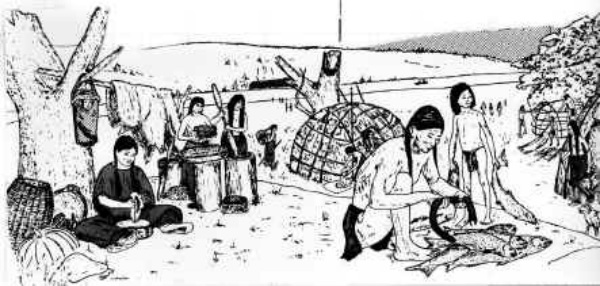 We can study the things they left behind thousands of years ago.
What did the Lenape leave behind?
They left behind pottery, also called ceramics, made for cooking and storing food
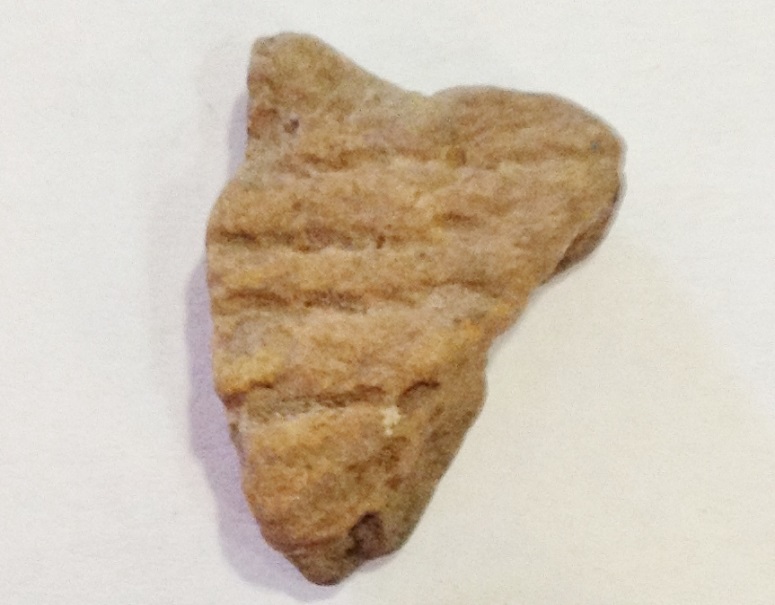 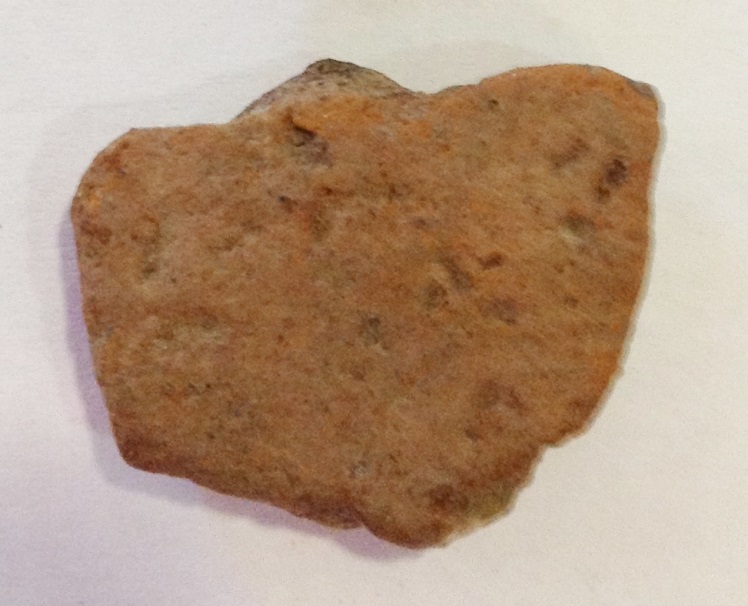 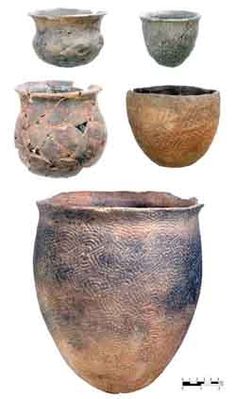 They are most often found in pieces
These pieces are called potshards
These potshards were found at the Trent House!
What did the Lenape leave behind?
They also left behind arrowheads – chipped stone tools used for hunting animals -
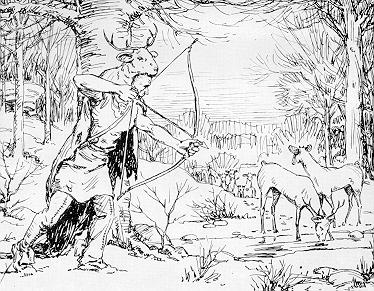 and wampum, which was made from clam shells and used as jewelry and money
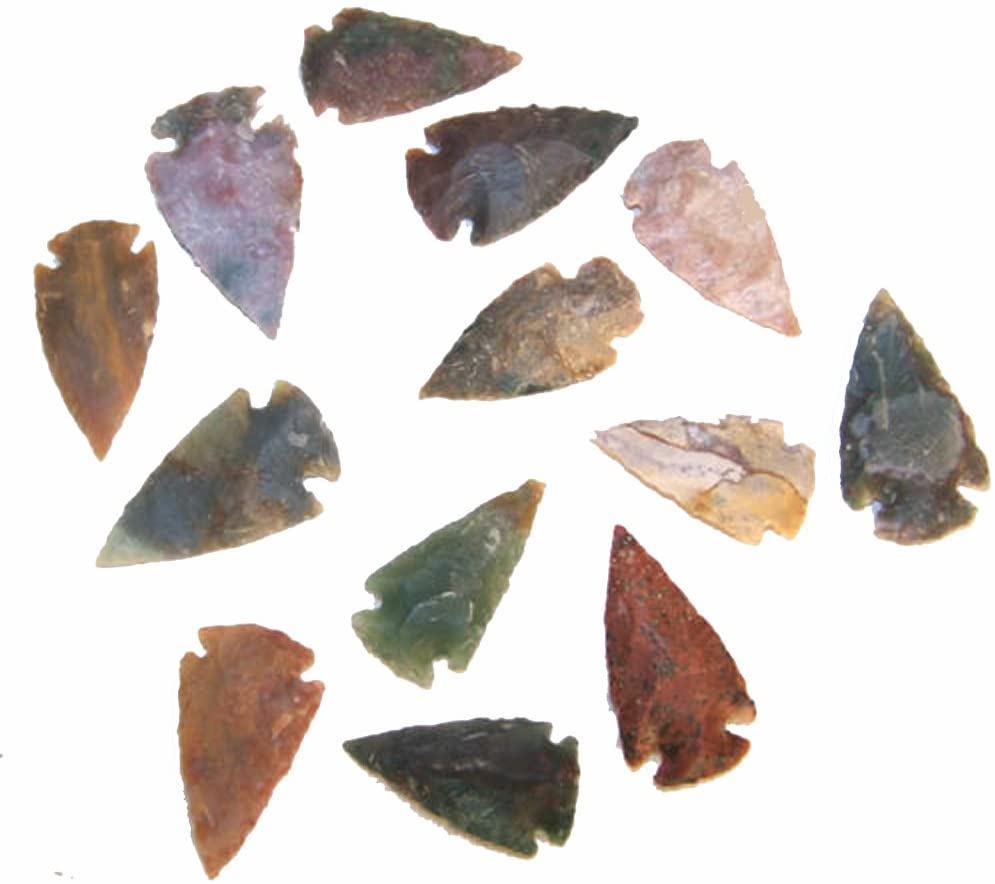 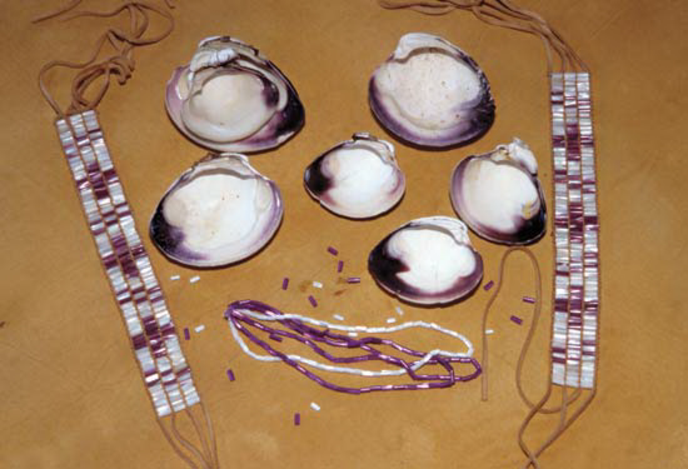 Some of what the Lenape left behind would not last under the ground
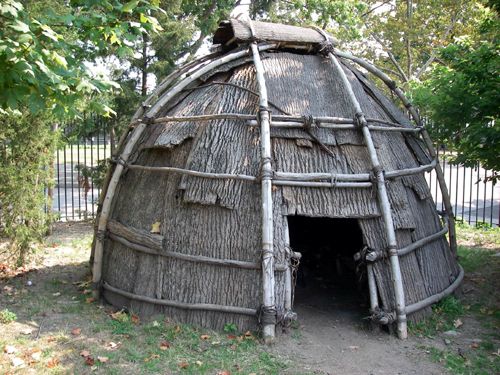 For example, the houses the Lenni Lenape built would not last. They are made of wood, which is organic.
Organic means that something comes from living things.
Organic things rot or decay under the ground.
What is Archaeology?
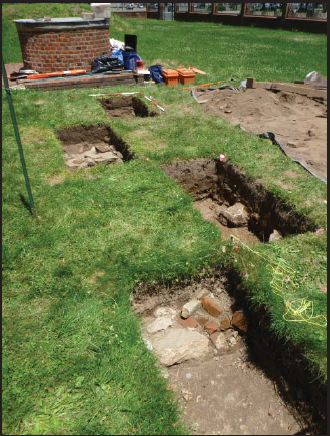 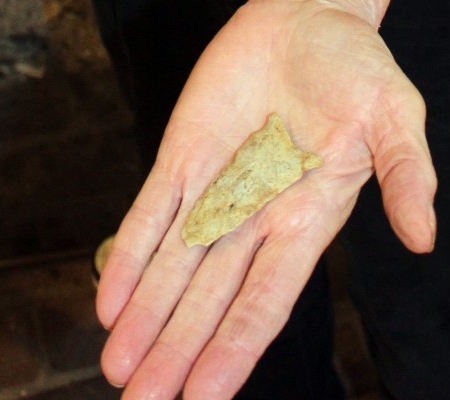 Square holes are dug in the ground to find these belongings. Digging these holes is called excavation.
These belongings, like the pottery and arrowheads made by the Lenape, are called artifacts
Archaeology is the study of how humans used to live by uncovering the remains of their belongings from the earth.
What are Artifacts?
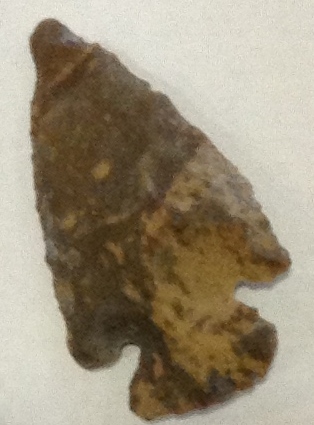 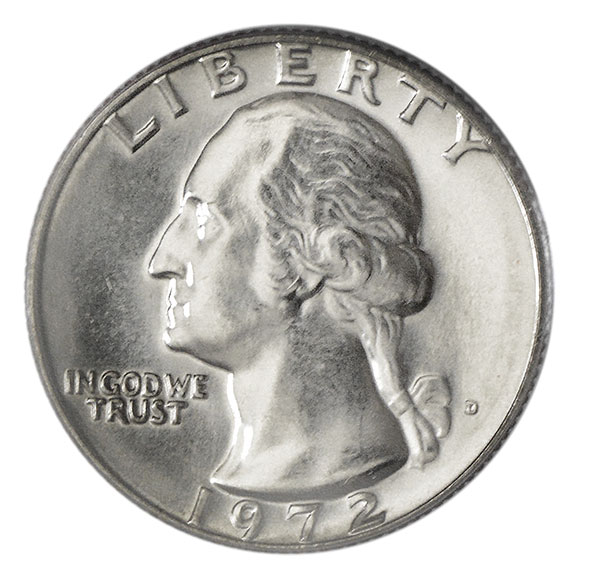 Artifacts can be from recent times, like this coin
Or they can be thousands of years old, like this arrowhead
Artifacts are objects made or changed by humans.
For example, the pottery pieces and nails that you see here are artifacts.
Most artifacts are in pieces when found. Archaeologists try to put the pieces back together.
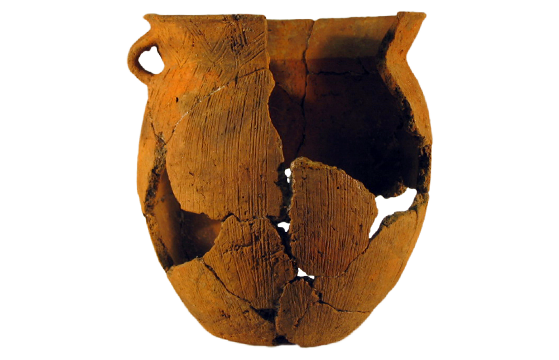 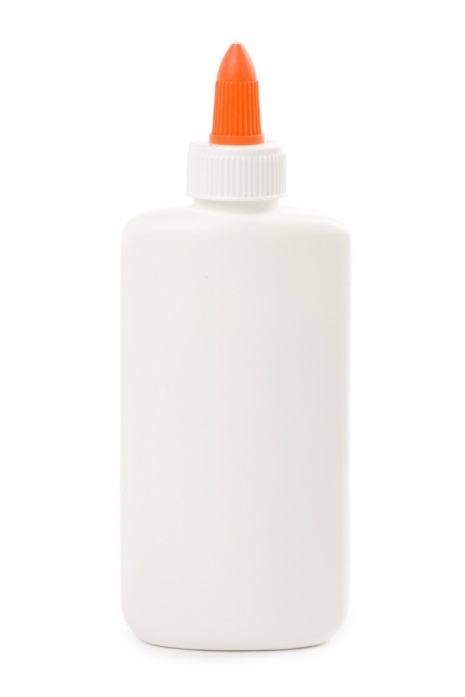 It is called mending and it is like putting a puzzle back together.
What is an archaeologist?
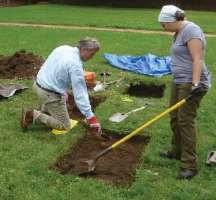 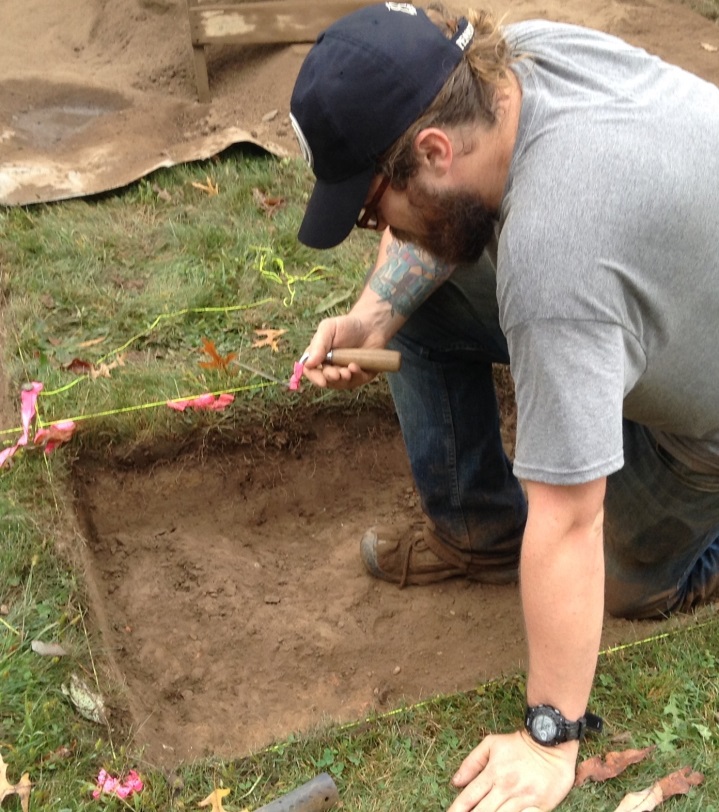 The work is done very carefully
Archaeologists excavating at the Trent House
An archaeologist studies how humans lived in the past through the artifacts they find.
Archaeologists are different from Paleontologists
Archaeologists look for artifacts – remains of human belongings
Paleontologists look for fossils – remains of dinosaurs and extinct animals
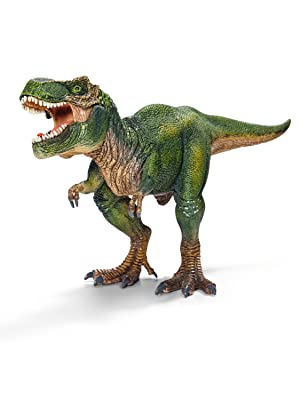 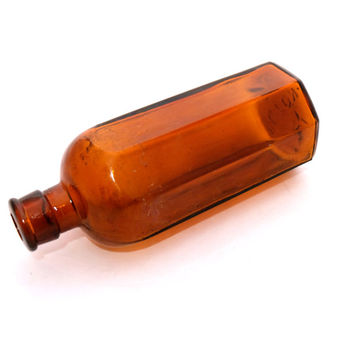 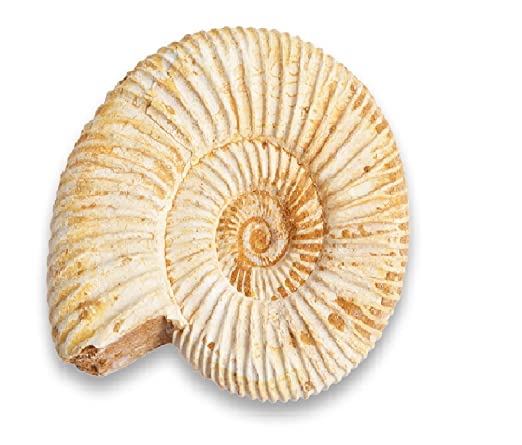 Archaeologists are also different from Historians
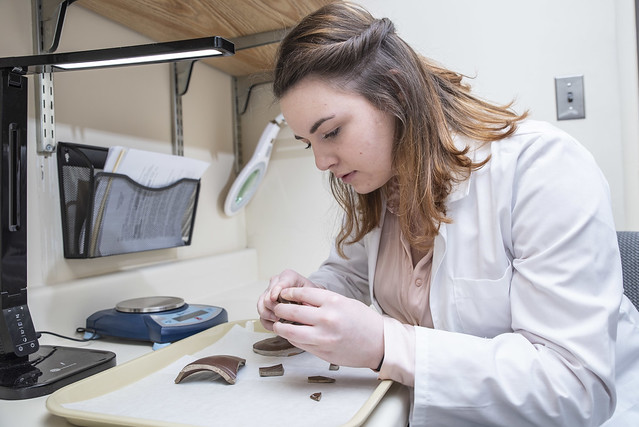 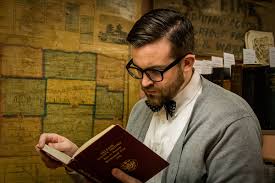 Historians study the past through written documents
Archaeologists study the past through the artifacts they find
Since the Trent house is both an archaeological site and a historic site, both archaeologists and historians have studied it.
What do archaeologists use to find artifacts ?
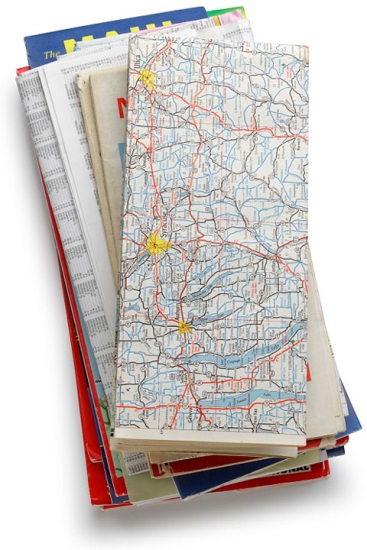 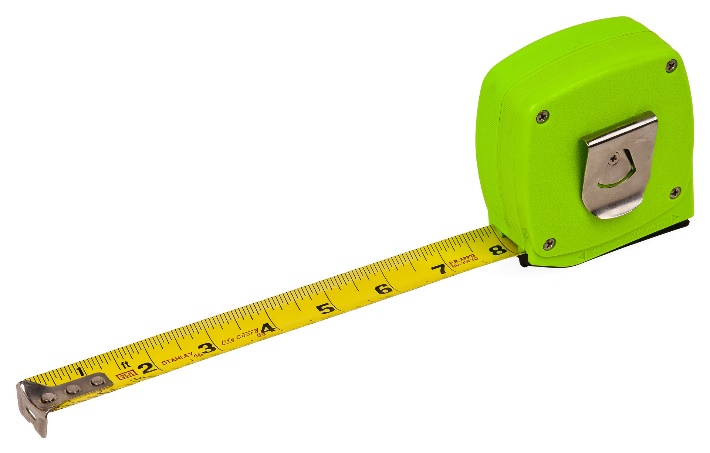 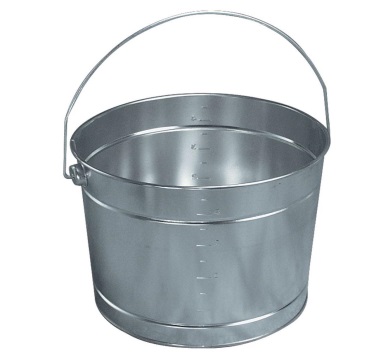 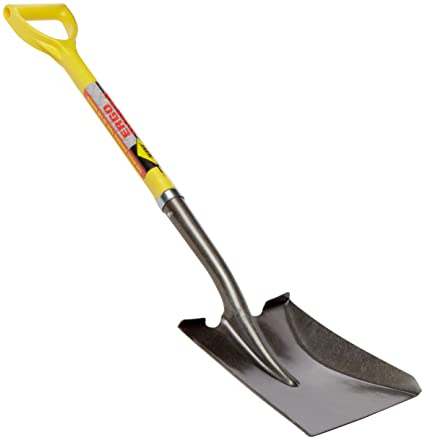 Measuring tape for measuring how deep you are digging
Maps for finding sites
Shovel and bucket for digging
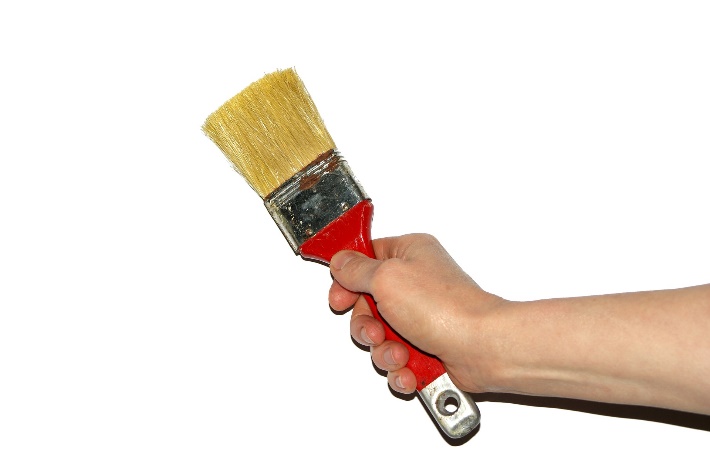 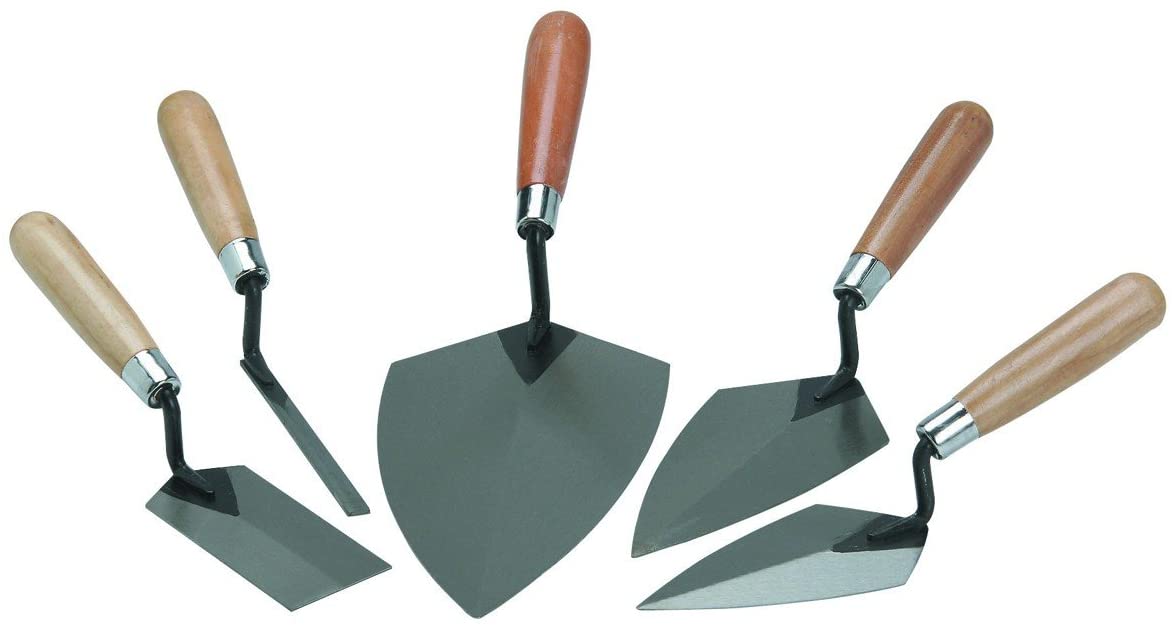 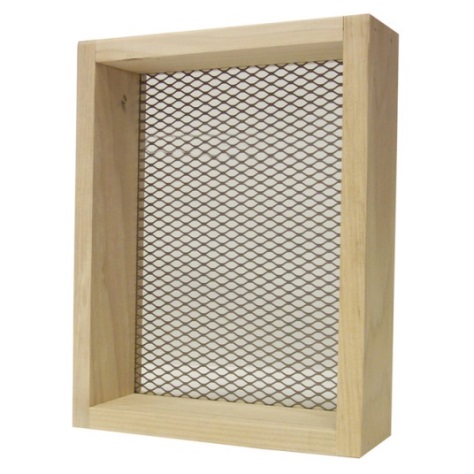 Paint Brush for brushing soil from artifacts
Trowels for scraping the soil
Screen for sifting soil
What kind of tools do archaeologists use?
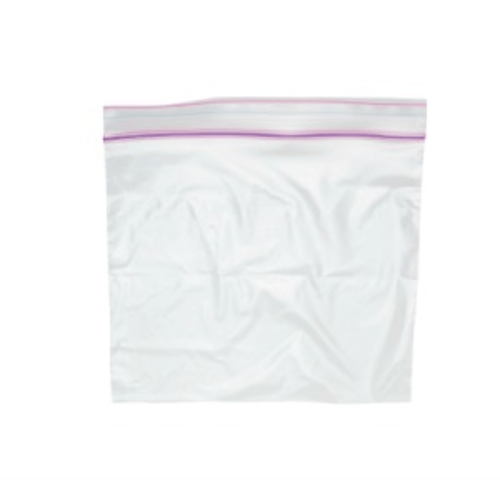 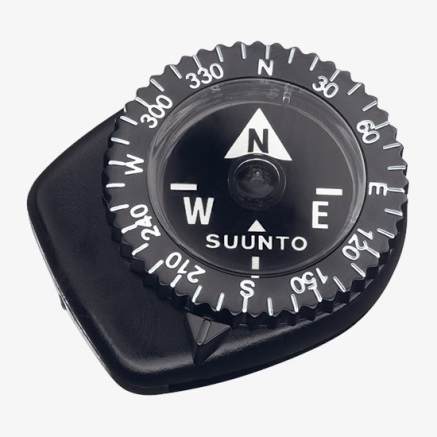 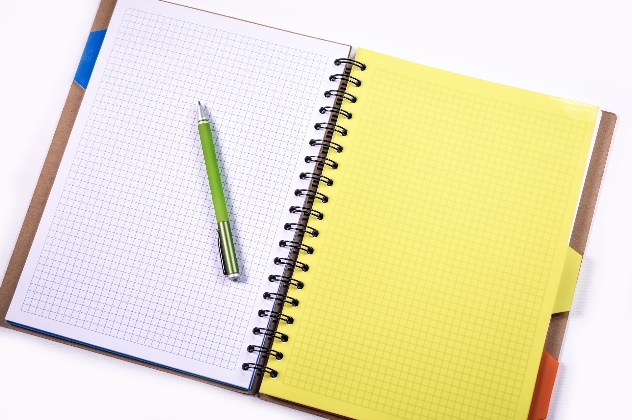 Compass for finding  sites
Notebook and pencil for taking notes
Plastic bags for bagging artifacts
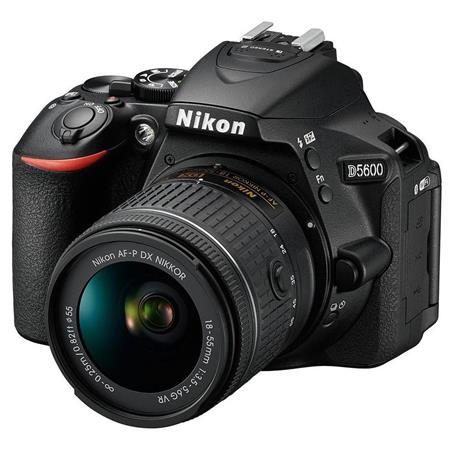 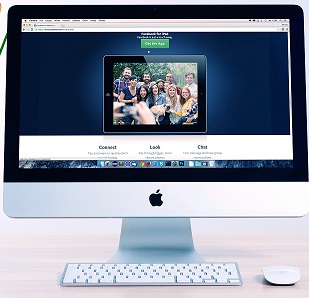 Computer for cataloging artifacts
Camera for taking pictures of the site and excavation
Archaeologists look for sites.What are sites?
Sites can be prehistoric – before written history
Or they can be historic – with a written history
The Trent House site is both a prehistoric 
and a historic site. People have lived there for thousands of years.
Sites are places where humans once lived that contain artifacts.
The Trent House is an archaeological site.
Many artifacts have been found at the Trent House.
How can archaeologists tell how old an artifact is?
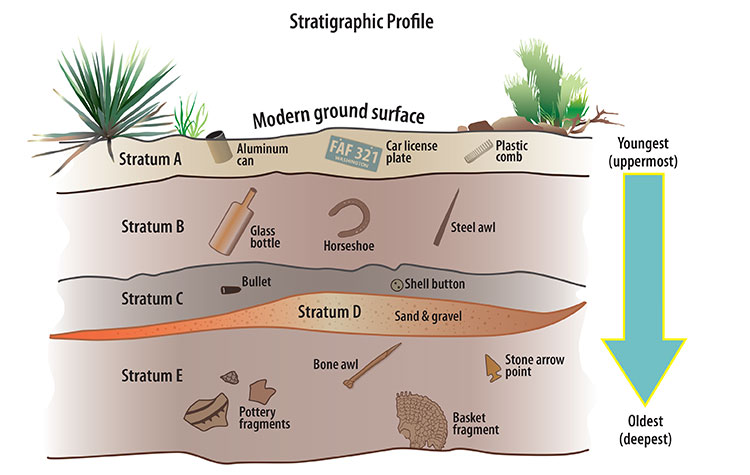 Generally speaking, the deeper you find something in the ground, the older it is. Notice how the modern artifacts are at the top and the Native American artifacts are at the bottom.
What do artifacts tell us about Native American people?
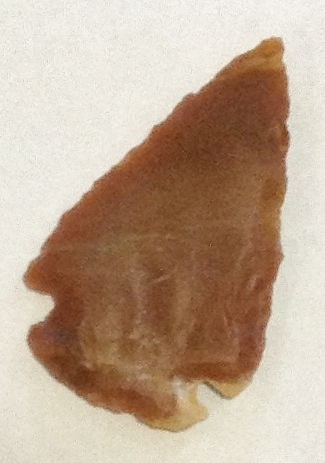 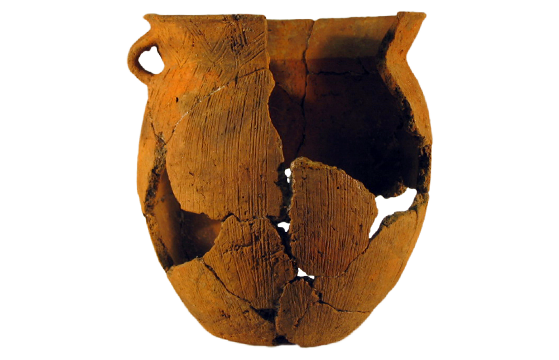 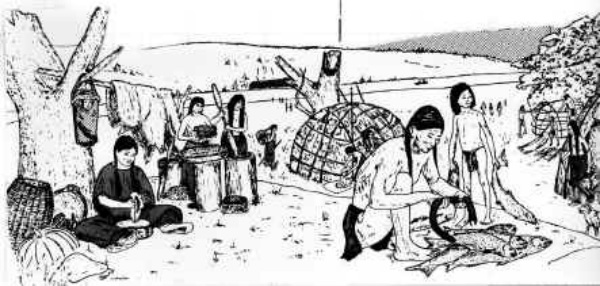 Arrowheads tell us that the Lenape hunted animals.
Some of these animals were large like deer and some were small like rabbits. Some of the stone used for arrowheads came from other parts of the country, meaning that the Lenape either traveled to get them or that other native groups  traveled to meet with the Lenape.
Pot shards tell us that the Lenape made pots to cook in and store food and water.
 Often times the pottery was decorated. Sharpened stones, sticks, and cord were used to make designs on the clay.
Native American pottery is most often found in pieces because it is very fragile.
What do artifacts tell us about Native American people?
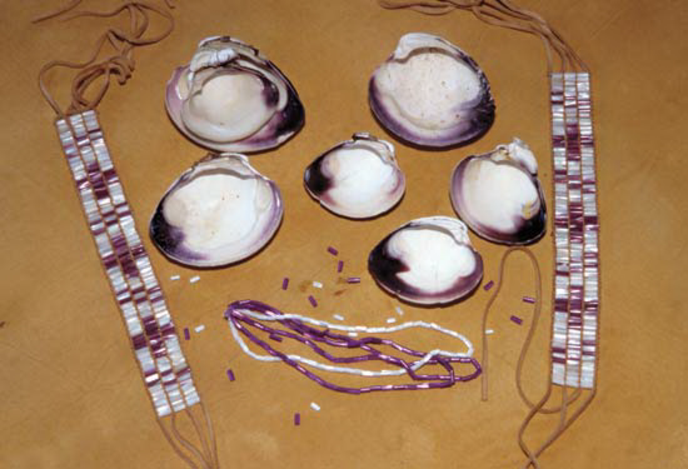 Wampum tells us quite a lot about the Lenape.
It tells us that the Lenape, and other Native Americans of the Northeastern United States made and wore jewelry, like necklaces, bracelets and earrings. It also tells us that  the Lenape had a system of currency or money.
What do artifacts tell us about Native American people?
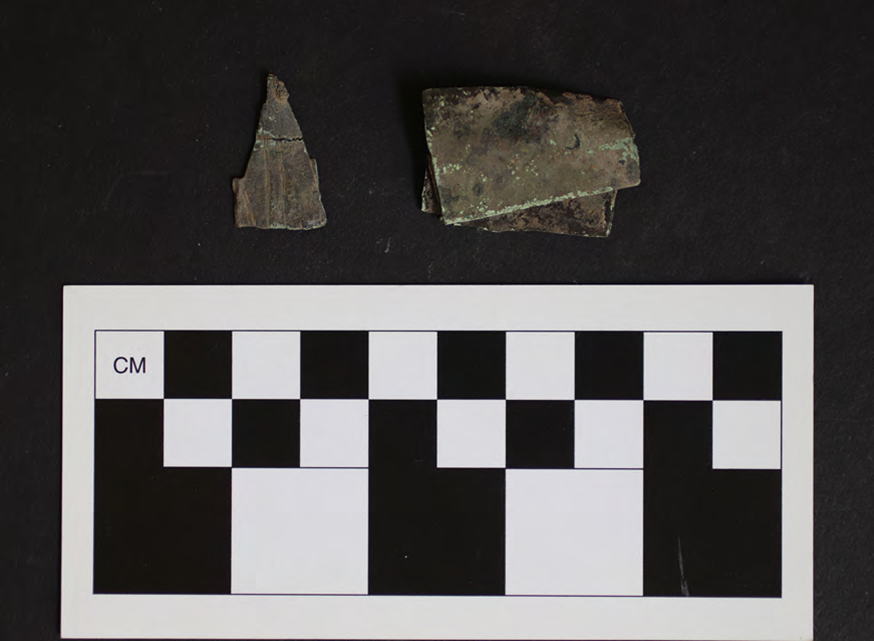 These artifacts are evidence that Native Americans traded with Europeans at the Trent House, for things like copper kettles. They would take the kettles and cut them up, making them into different things. The artifact on the left is thought to be a pendant for a necklace.
What have you learned about archaeology and Native American people?
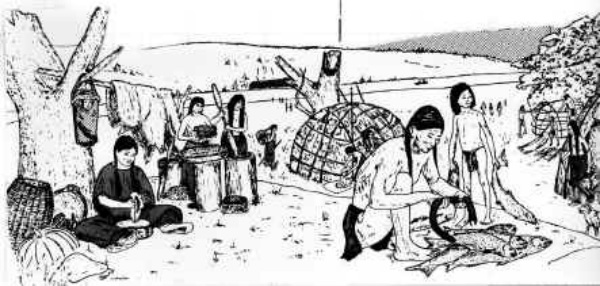 Take this fun quiz to find out!
Archaeology Quiz
Who were the Native Americans that lived on the Trent House Property?
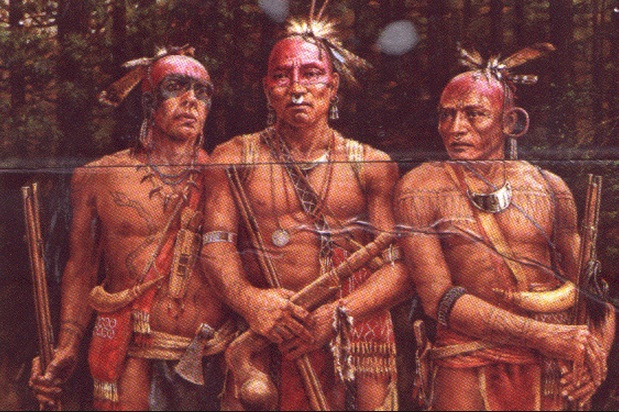 Archaeology Quiz
Most descendants of the Lenni Lenape live in which state?
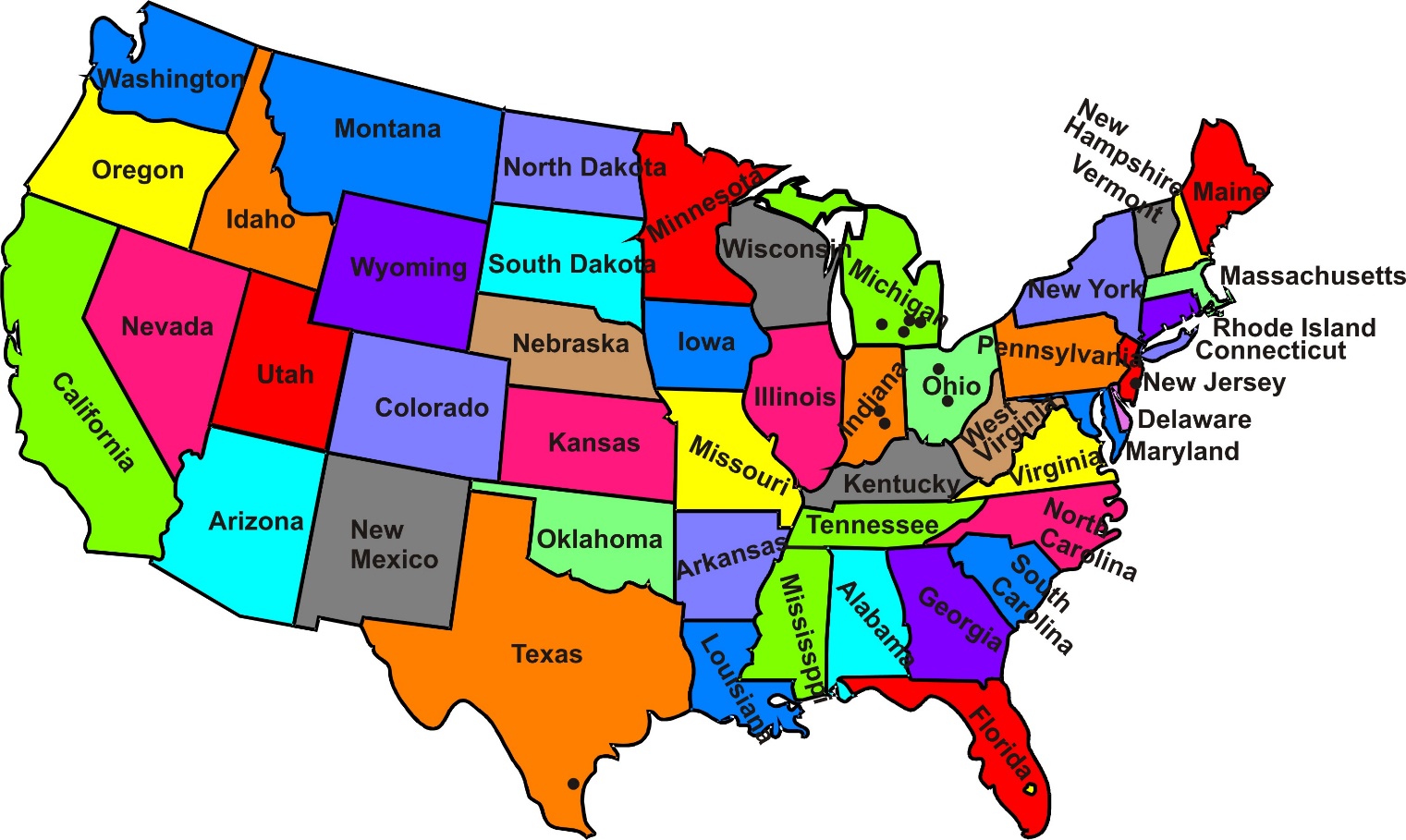 Archaeology Quiz
What kinds of things did the Lenape leave behind?
Artifacts
Ceramics
Arrowheads
All of the above
Archaeology Quiz
What is wampum made from?
Wood
Very small rocks
Turtle shells
Purple and white clam shells
Archaeology Quiz
What is the object in the picture below?
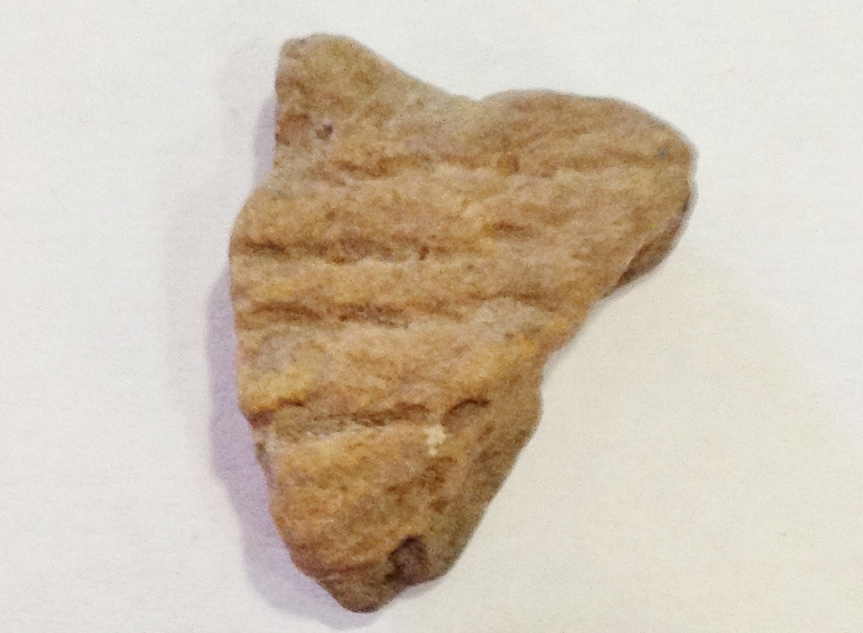 A Native American Artifact
A potshard
A piece of ceramic
All of the above
Archaeology Quiz
Very carefully digging square holes to find the remains of human belongings is called___________________________.
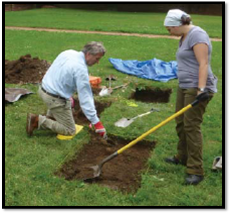 Archaeology Quiz
TRUE OR FALSE
Archaeologists and Paleontologists are the same thing.
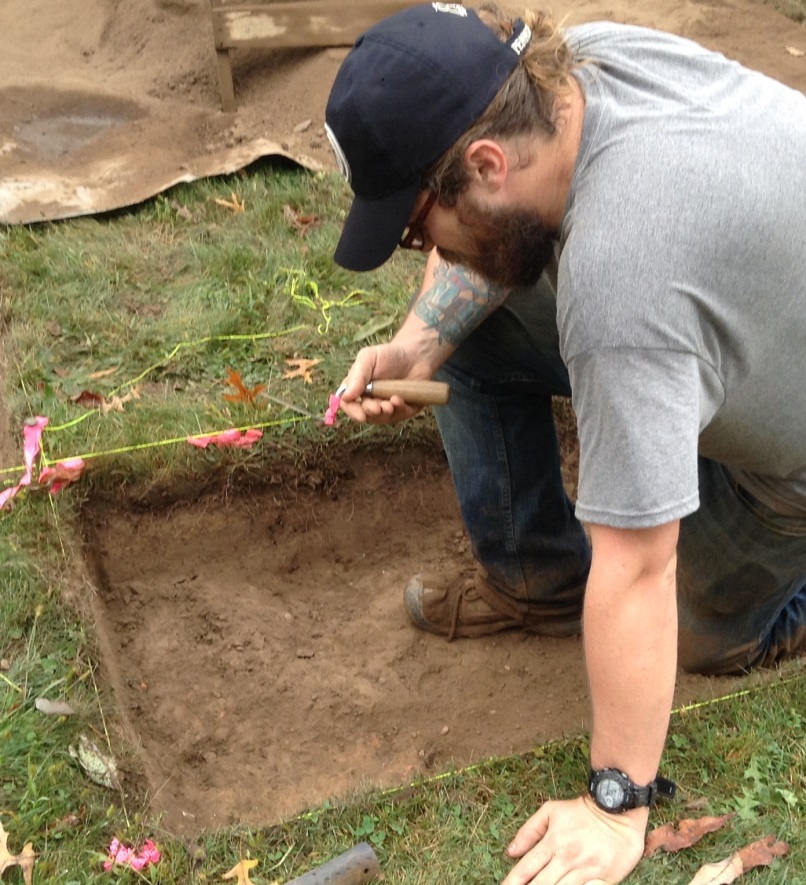 Archaeology Quiz
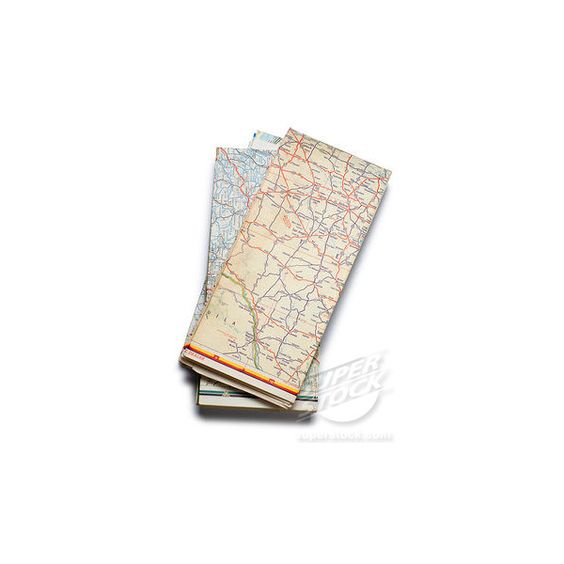 Which of these things do historians use to study the past?
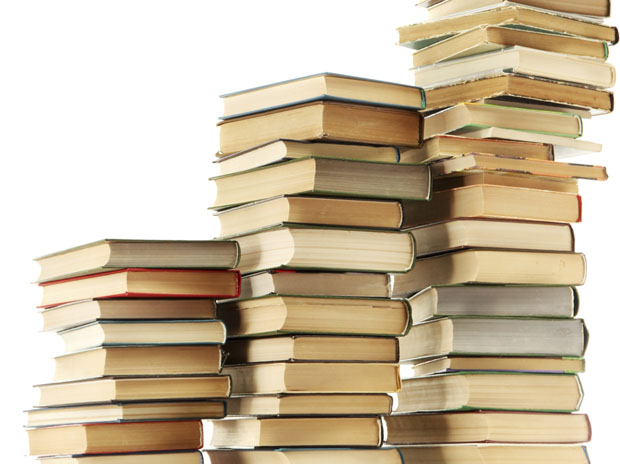 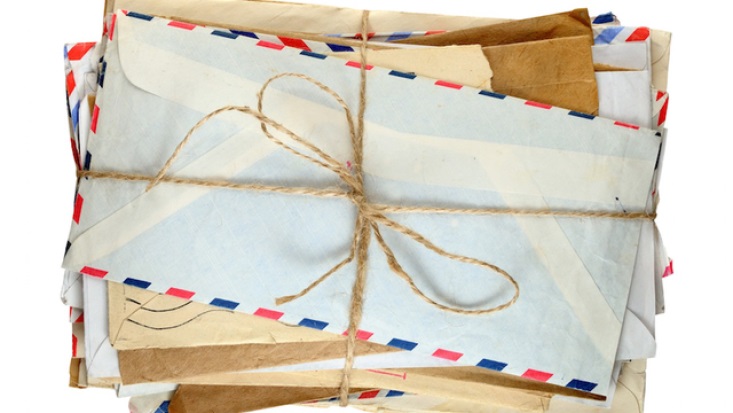 Letters
Maps
Books
All of these things
Archaeology Quiz
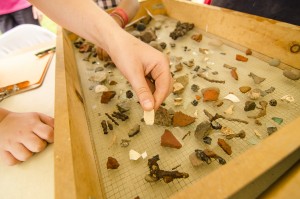 An object made or changed by a human is called _____________________.
Archaeology Quiz
Which of these is organic and will decay under the ground?
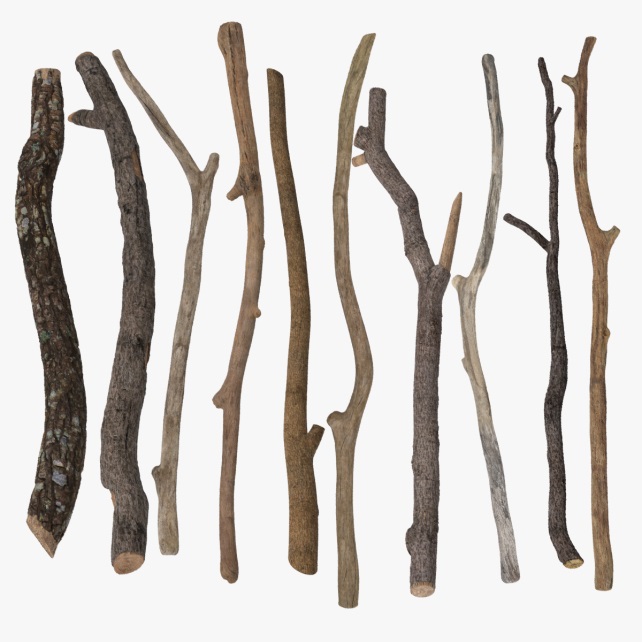 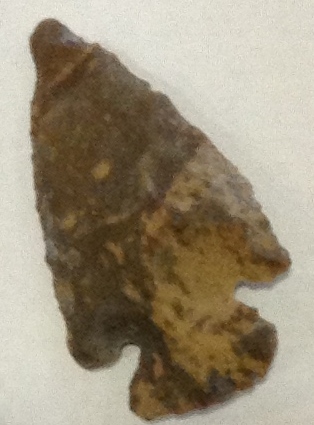 Arrowhead
Wood
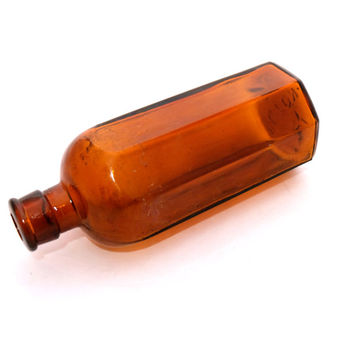 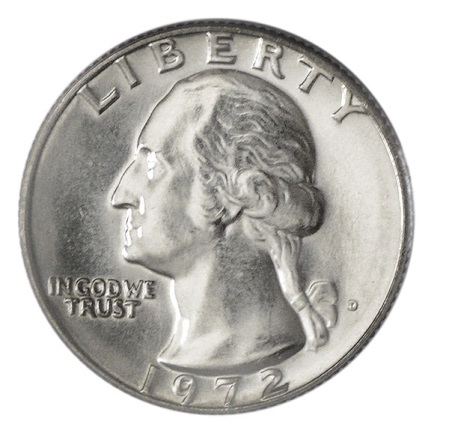 Bottle
Coin
Archaeology Quiz
TRUE OR FALSE
Archaeologists study the past through the artifacts they find.
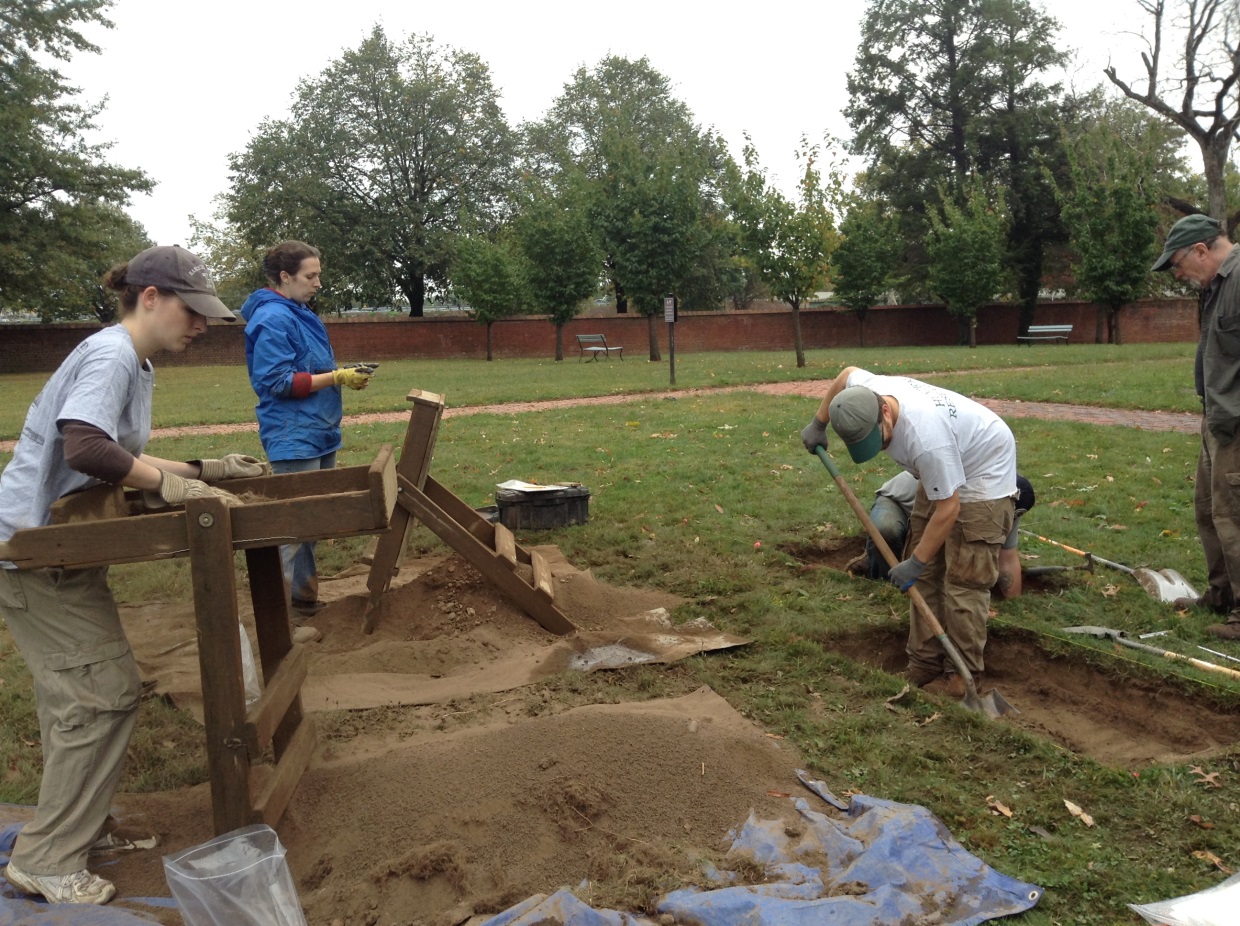 Archaeology Quiz
Which of these is NOT an archaeologist’s tool?
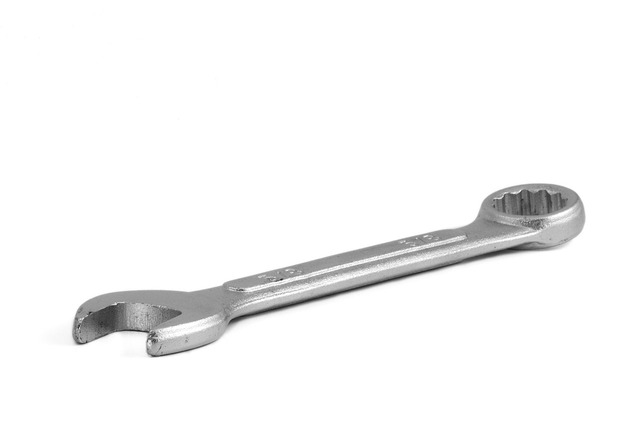 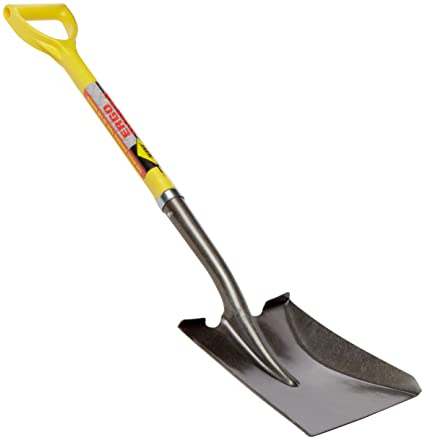 Wrench
Shovel
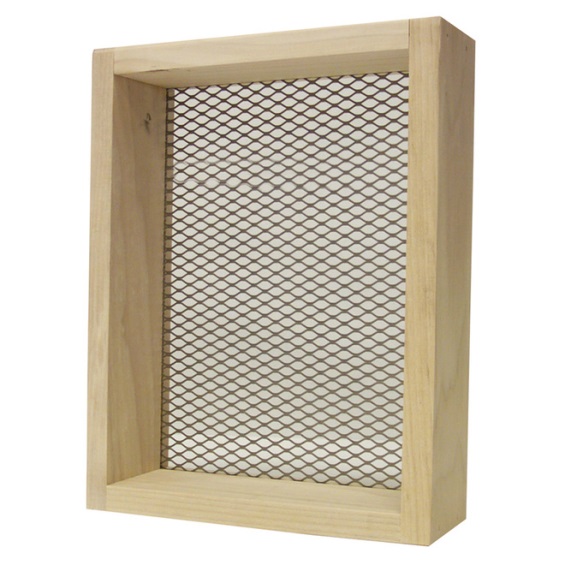 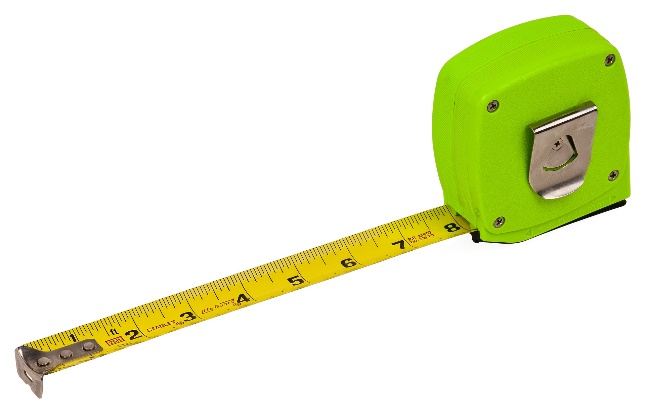 Measuring Tape
Screen
Archaeology Quiz
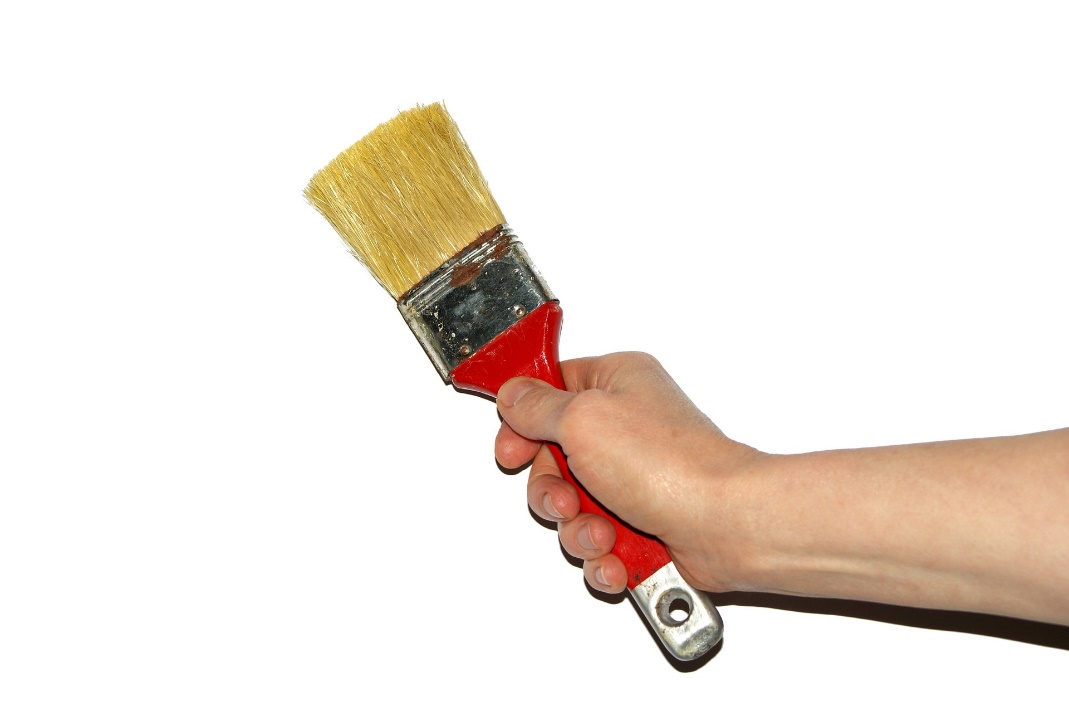 What do archaeologists use these for?
Painting a picture of the excavation
Painting the artifacts
Carefully brushing soil away from artifacts
Dusting off antiques
Archaeology Quiz
What type of archaeological site is the Trent House?
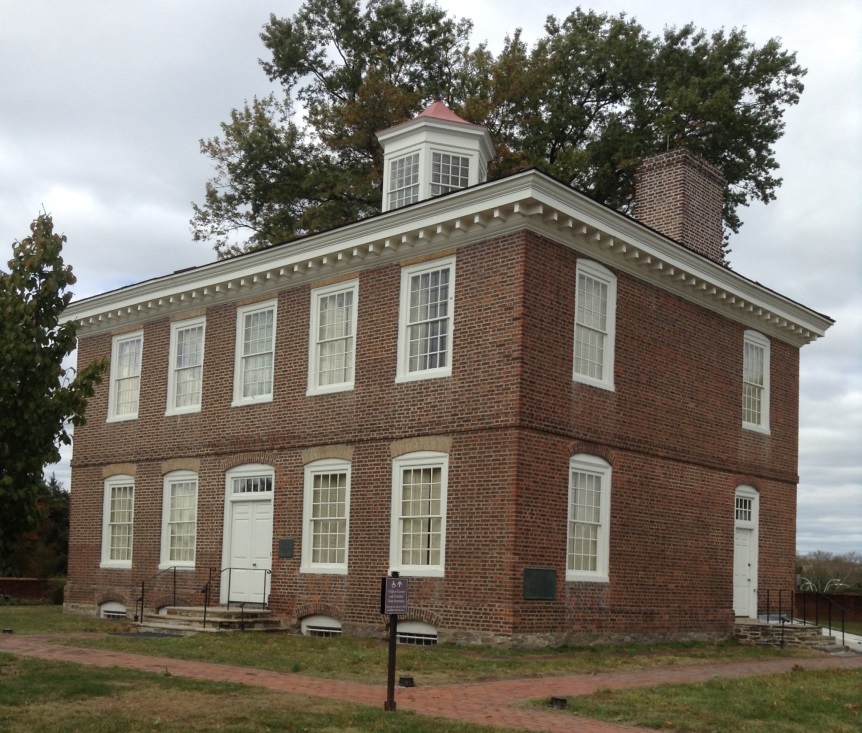 Old
Historic
Prehistoric
Both Prehistoric and Historic
Archaeology Quiz
TRUE OR FALSE
The deeper the artifact is in the ground, the older it is.
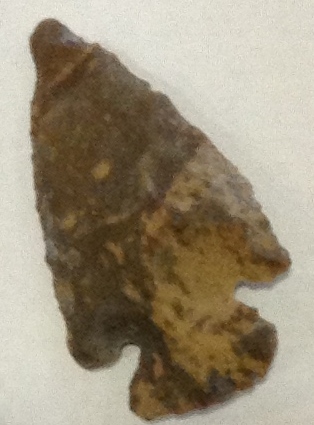 Archaeology Quiz Answer Key
1. The Lenni Lenape or Lenape
9. An artifact
10. Sticks (wood)
2. Oklahoma
11. True
3. All of the above
12. Wrench
4. Purple and white clam shells
13. Carefully brushing soil away from artifacts
5. All of the above
14. Both Historic and Prehistoric
6. Excavation
15. True
7. False
8. All of these
Resources
https://www.saa.org/education-outreach/teaching-archaeology/k-12-activities-resources
https://thehomeschoolresourceroom.com/2017/07/28/introduction-to-archaeology-and-the-ancient-world-streaming-media/
https://www.scholastic.com/teachers/collections/teaching-content/native-american-heritage-0/
Image Sources
http://jpronan1776.blogspot.com/2016/02/lenni-lenape-tribe.html

http://www.lenapelifeways.org/lenape1.htm

https://www.pinterest.ca/pin/2610687281828056

https://www.pinterest.com/pin/730779477011621897/

https://barnegatshellfish.org/wampum_historyiselemantal.png

https://capecodchronicle.com/en/5448/harwich/5236/Historic-Arrowhead-Found-On-Habitat-Construction-Site-Local-History.htm

http://www.archeolore.com/works/ceramic

http://fearsltd.blogspot.com/2017/12/the-re-broken-cup-redux.html

https://bottle.sumberharga.co/old-clorox-bottles-brown-glass-value/2/

https://us.schleich-s.com/en/US/dinosaurs/products/tyrannosaurus-rex-14525.html

https://www.shutterstock.com/search/fossile+ammonite
Image Sources:
https://www.hofstra.edu/public-archaeology/archaeology-lab.html
https://i.moneyversed.com/mystery-rock-france
https://www.gettyimages.com/photos/foldedmap?mediatype=photography&phrase=folded%20map&sort=mostpopular
https://www.houzz.com/products/ames-16-gauge-steel-square-shovel-with-fiberglass-handle-prvw-vr~54113874
https://www.maxwarehouse.com/products/leaktite-paint-pail-metal-5-qt-pack-of-12?gclid=EAIaIQobChMI0-HvudSd6gIVhK7ICh00FwkhEAQYAiABEgJ3BfD_BwE
https://zzzippy.com/home-and-garden/kuert-outdoor-living/concrete-and concrete-tools
https://www.wantitall.co.za/brands/pete-rickard/homegarden/p1
https://www.suunto.com/en-us/Products/Compasses/Suunto-Clipper/Suunto-Clipper-LB-NH-Compass/
https://www.switchbacktravel.com/best-dslr-cameras
https://www.crowcanyon.org/index.php/stratigraphicdating
https://www.thriftyfun.com/Alternative-Uses-for-Elmers-Glue-1.html
Hunter Research Inc.
Pixabay.com
Image Sources:
https://www.kshb.com/news/local-news/adopt-a-letter-to-santa-through-usps
https://www.business-standard.com/article/technology/has-the-print-book-trumped-digital-beware-of-glib-conclusions-117051000336_1.html
https://brainly.in/question/3797881

https://www.fs.usda.gov/Internet/FSE_DOCUMENTS/stelprdb5360668.pdf